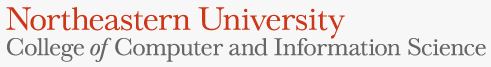 CS1100: Data, Databases, Queries
Action Queries
CS1100
Advanced Queries
1
Action Queries
So far we have used queries to extract and view data
But can also be used to create tables, perform data entry, modify records, etc.
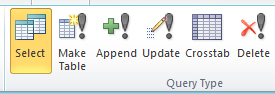 The Query Type group under the Design tab contains commands for four types of action queries – Make Table, Append, Update and Delete
CS1100
Advanced Queries
2
Action Queries
It is important to know that, action queries are not creating a regular query in the strict sense. 
Most of these queries are usually useful only once so often don’t need to save them. 
Once it is run, the related action is executed and stays in the database even if the query is not saved – and it’s irreversible
Good idea to backup your DB before running action queries
CS1100
Advanced Queries
3
The Database Layout
These are all of the tables in the Registrar database:
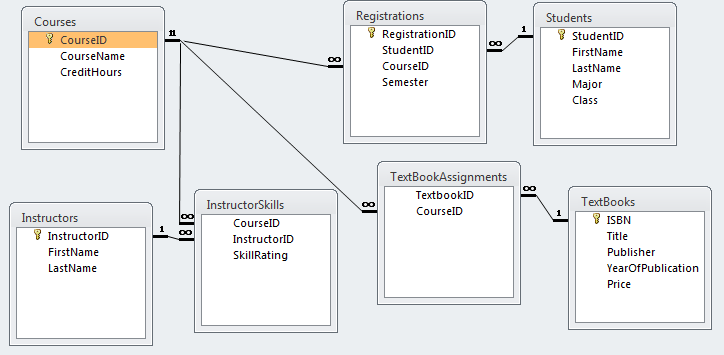 CS1100
Advanced Queries
4
Update Query
It’s easy to use a table or query in Datasheet view to find a single record and change one value
But if you want to make the same change to many records, instead of going through individual rows one by one, let Access do the work with a single Update Query
CS1100
Advanced Queries
5
First test with Select Query
Before running a query to update many records, create a query using criteria that select the records you want to update
See how many rows need to be changed
CS1100
Advanced Queries
6
Example: Change the CS or IS major to CIS
We find 16 students that need to be changed in the database:
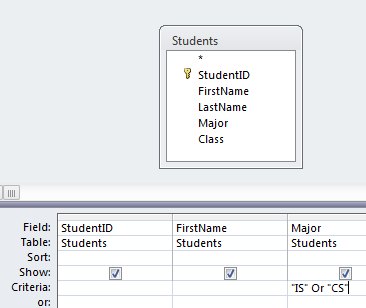 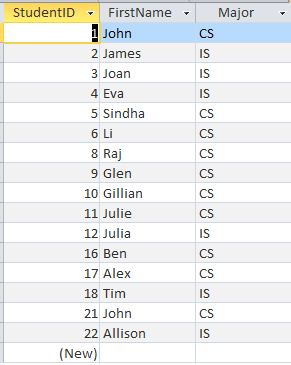 CS1100
Advanced Queries
7
Convert to an Update Query
Now change the query so that it will update the table:
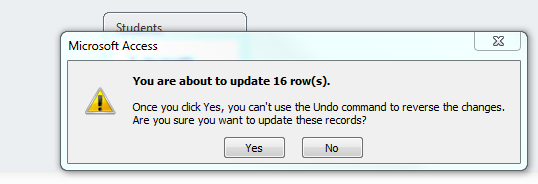 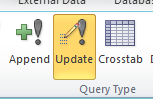 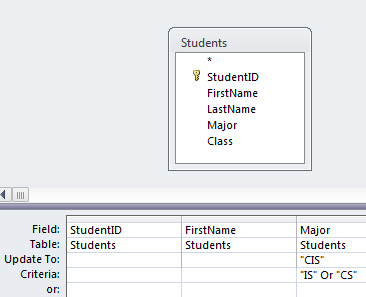 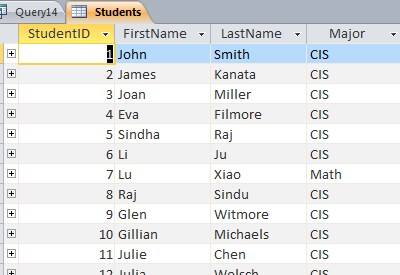 CS1100
Advanced Queries
8
Criteria Updates
Add $10 surcharge to all heavy items.
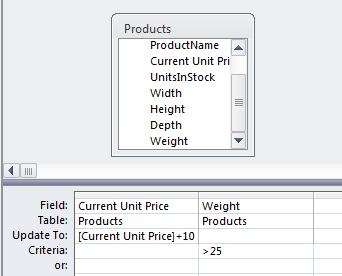 Update and Join
Change a field for everyone who placed an order.
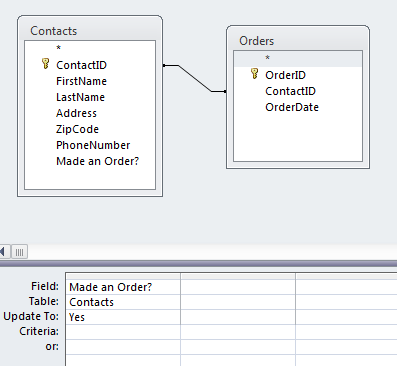 Make-Table Query
If you already have values stored in a table, Access allows you to create a new table filled with values from that table. 
This query is used to retrieve all or some fields of an existing table and creates a brand new table, independent of any existing table.
CS1100
Advanced Queries
11
Make-Table Example: The Math department would like a new table of students who are Math majors:
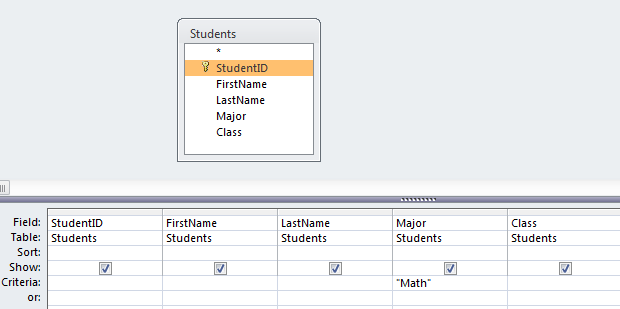 Give the new table a name.
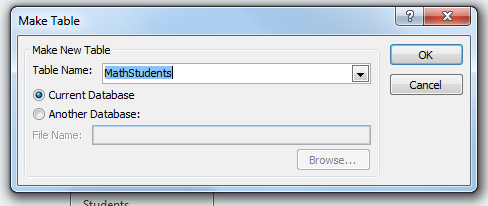 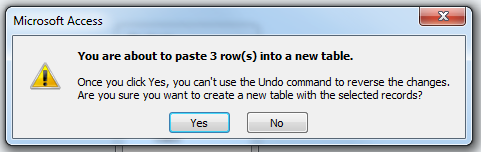 CS1100
Advanced Queries
12
Append Query
Access allows you to create a special query that can be used to add many records to a table in one step.
An Append Query allows you to add records to an existing table, retrieved from one table and transferred to another table.
CS1100
Advanced Queries
13
Appending Data
The data to be appended should have the same fields as the fields in the table
The fields should have the same data types
Key violations can occur if the data to be appended has the same keys as some records in the table
Data can be appended from another table or imported from another application such as Excel
CS1100
Advanced Queries
14
Append Example: append incoming freshmen to the students table
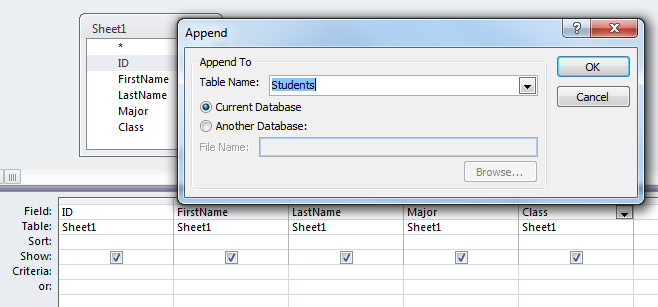 Choose the table to append to
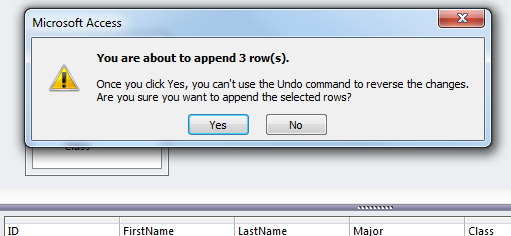 CS1100
Advanced Queries
15
Delete Query
To delete a group of records in one action, you can use a Delete Query
Allows you to select records to delete
Like other action queries, it is irreversible
CS1100
Advanced Queries
16
Summary
Action queries can be used to make changes to a database
Once an action query is run, it is executed and stays in the database even if the query is not saved
Action queries are not reversible
CS1100
Advanced Queries
17